Deep Learning Architecture for Pedestrian 3-D Localization and Tracking using Multiple cameras
KiKyung Kim, Byeongho Heo, Moonsub Byeon, Jin Young Choi
Introduction
Multi-Camera Multi-Target Tracking?
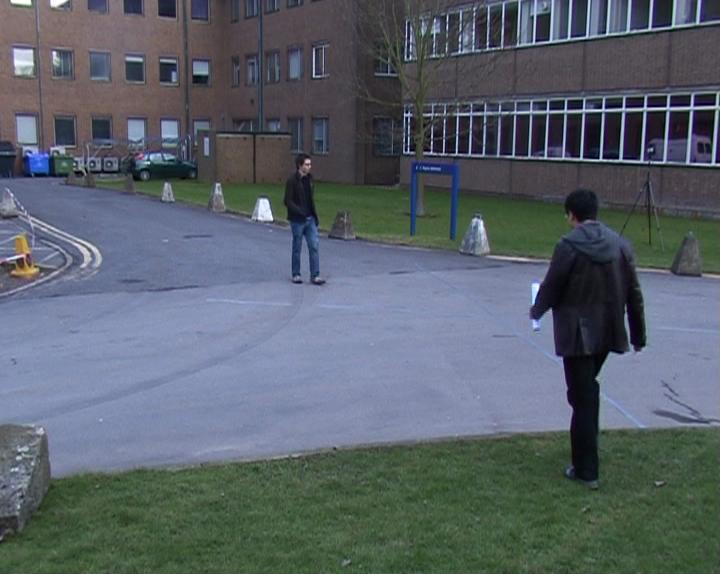 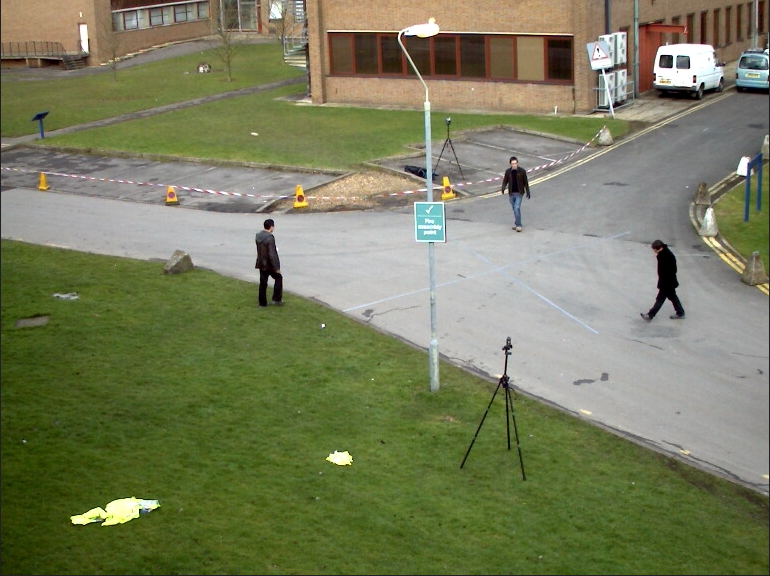 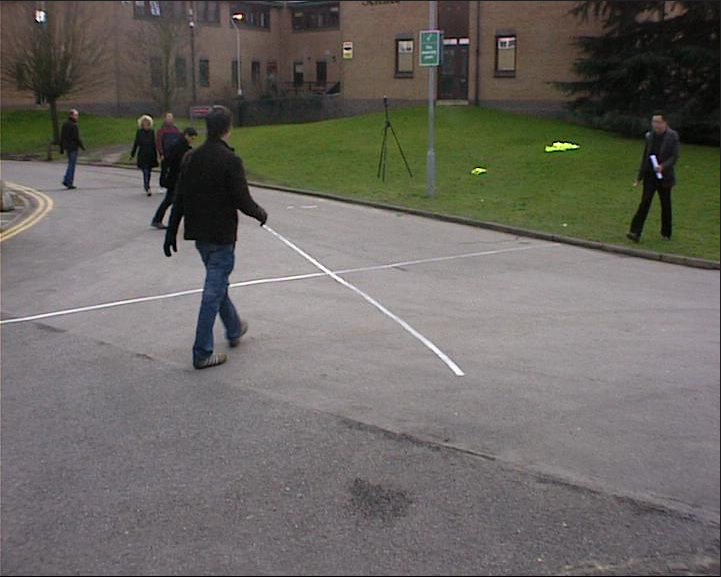 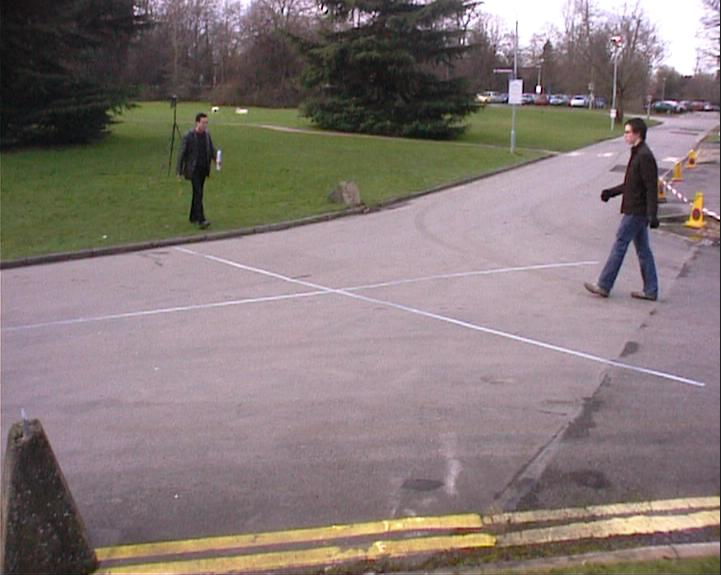 Multi-Camera
Multi-Target
Perception and Intelligence Lab., Copyright  © 2015
2
Introduction
Tracking-by-Detection framework
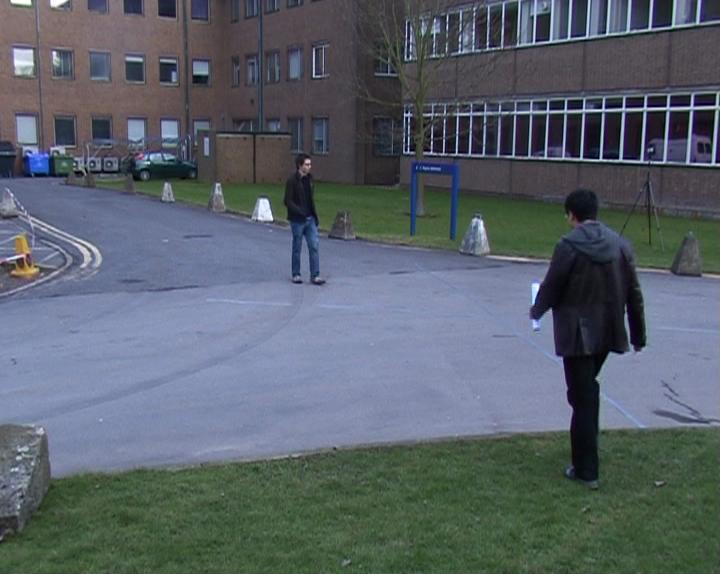 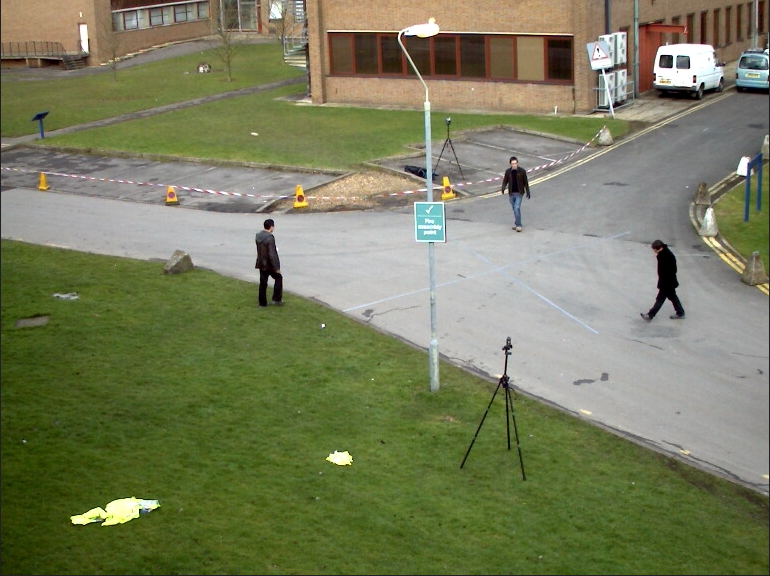 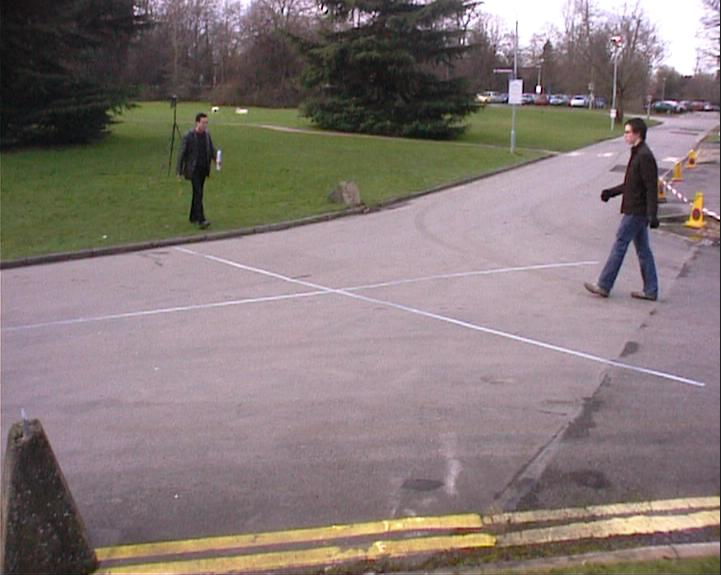 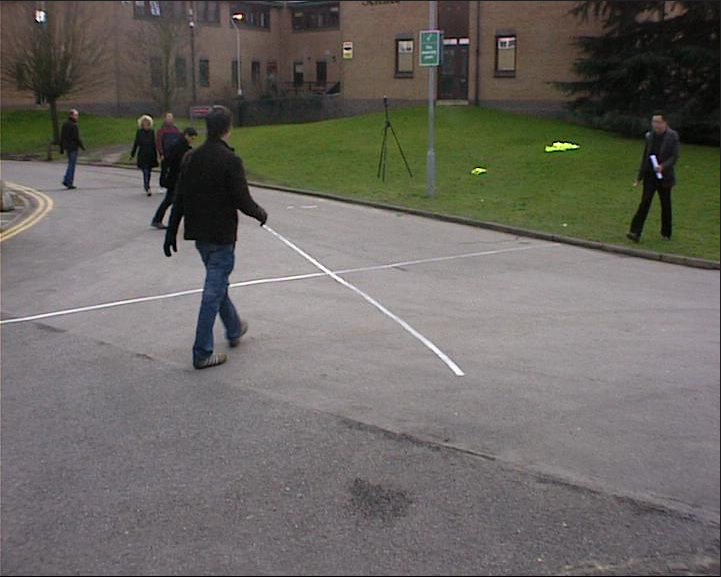 2. Solve data association problem.
1. Find pedestrian in images.
3. Multi-target labeling
Perception and Intelligence Lab., Copyright  © 2015
3
Introduction
In tracking-by-detection framework, detection performance is an crucial factor of tracking performance.
Recall
Precision
How accurately detector find the 2-D and 3-D position of a person (Localization)
In this paper, we focus on the fact that finding the precise 3-D position of the pedestrian affects the tracking performance.
Perception and Intelligence Lab., Copyright  © 2015
4
Introduction
Previous tracking-by-detection framework methods use the bottom center of bounding box.
Assume that the bottom center of bounding box represents the grounding position of pedestrian
Usually, this assumption is not true.
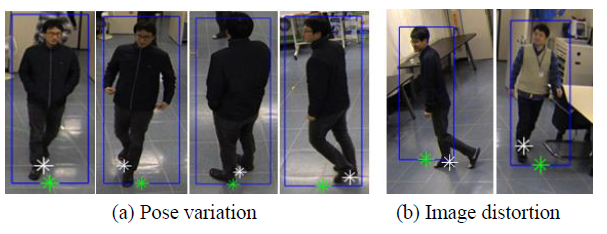 Perception and Intelligence Lab., Copyright  © 2015
5
Introduction
3-D localization error
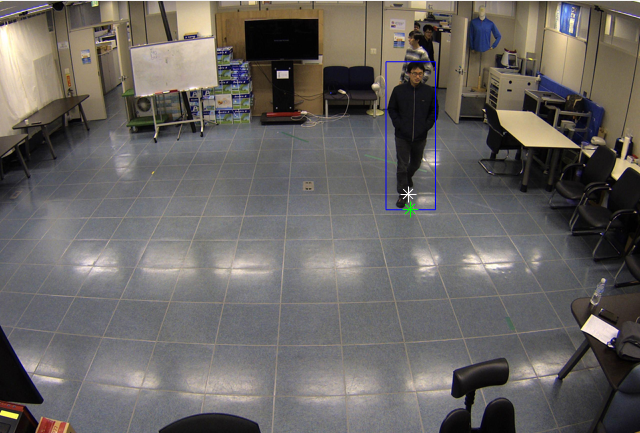 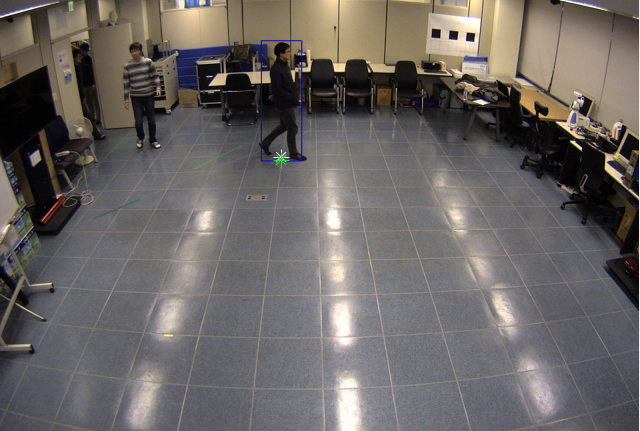 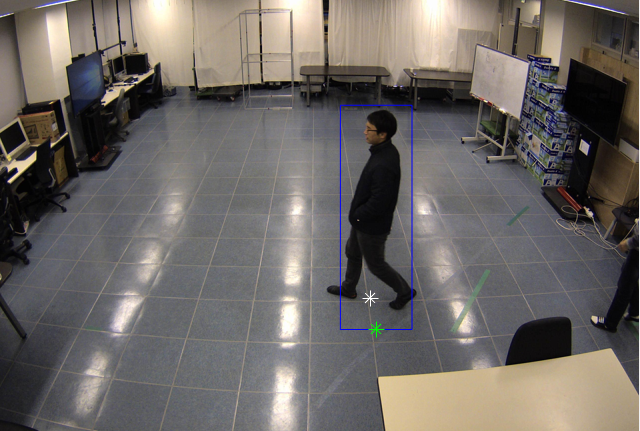 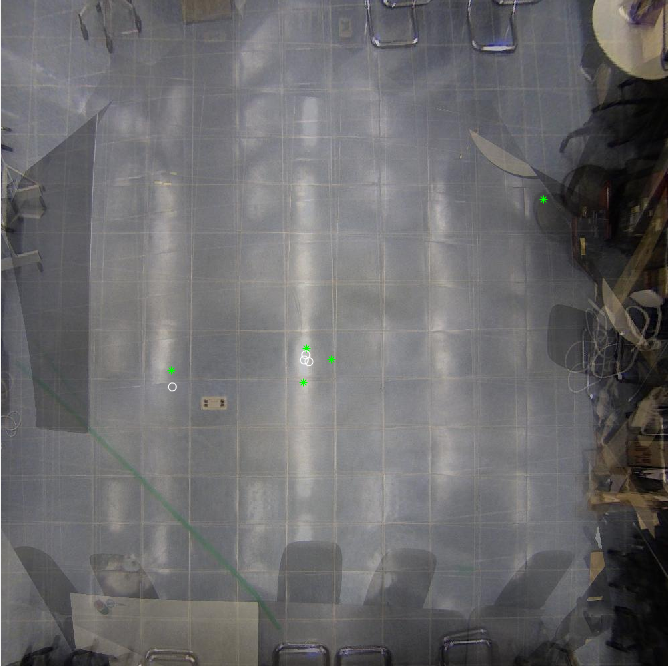 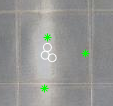 GT
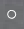 DPM [1]
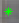 [1] “A discriminatively trained, multiscale, deformable part model,” 
Pedro Felzenszwalb, David McAllester, and Deva Ramanan, CVPR 2008
Perception and Intelligence Lab., Copyright  © 2015
6
Introduction
In this paper…
We define the 2-D Pedestrian Grounding Position (2-D PGP)
Intersection between ground plane and center line of pedestrian
We learn 2-D PGP from pedestrian appearance in bounding box.
We use 2-D PGP as the 2-D location of pedestrian, instead using a bottom center of bounding box.
We found that tracking performance improves by accurately finding 2-D PGP.
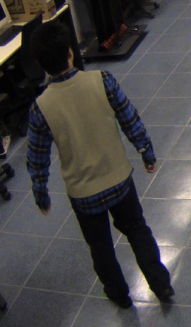 Perception and Intelligence Lab., Copyright  © 2015
7
Framework
Our strategy
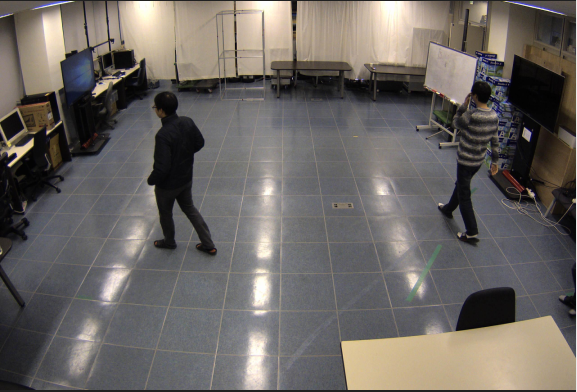 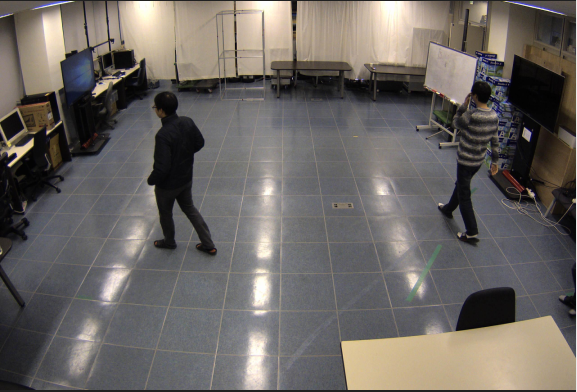 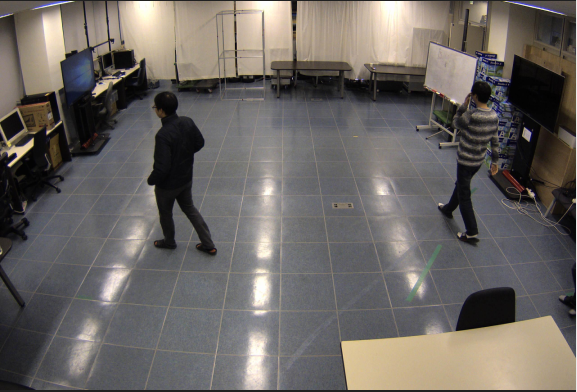 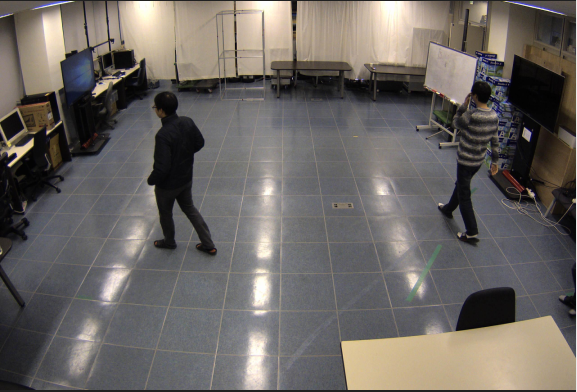 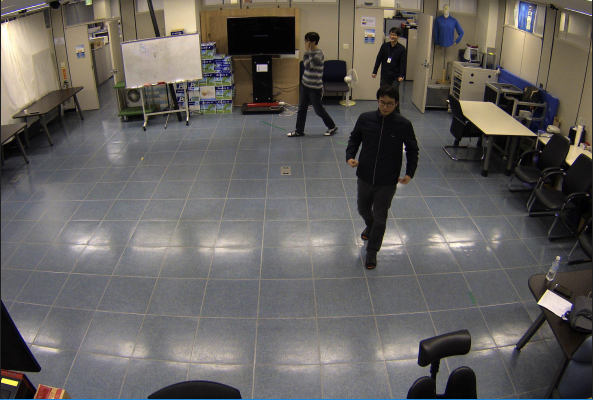 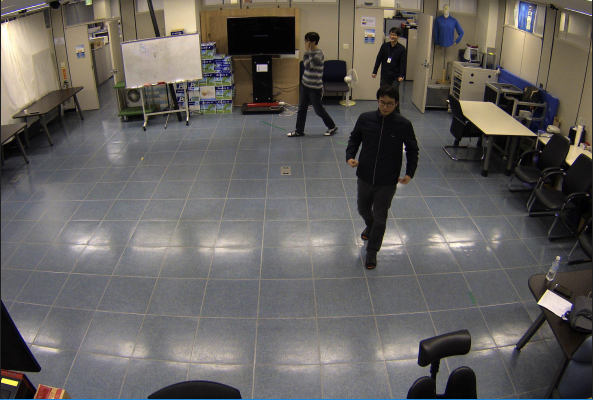 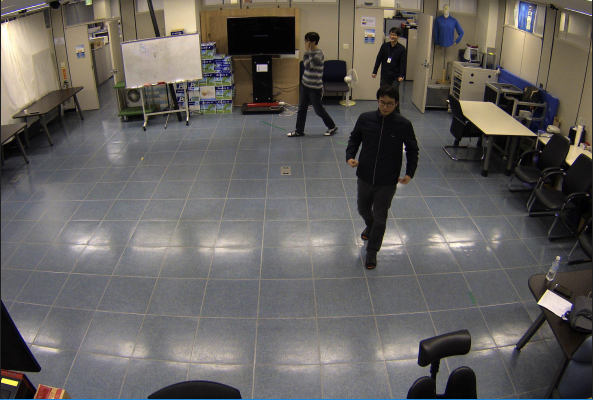 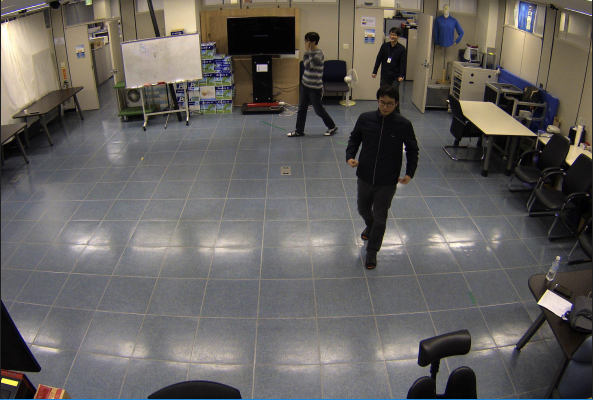 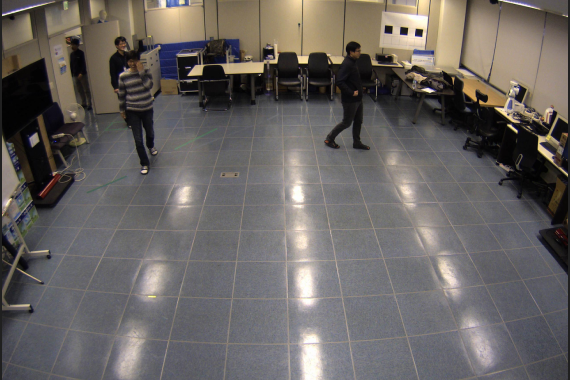 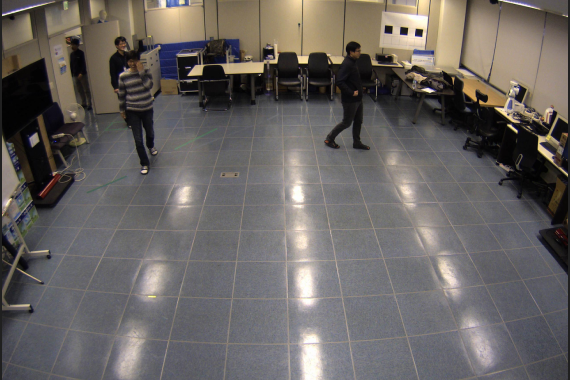 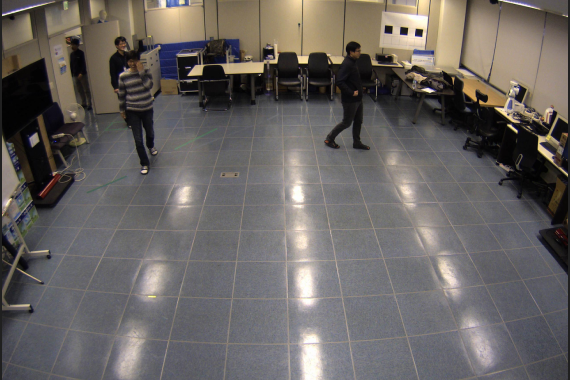 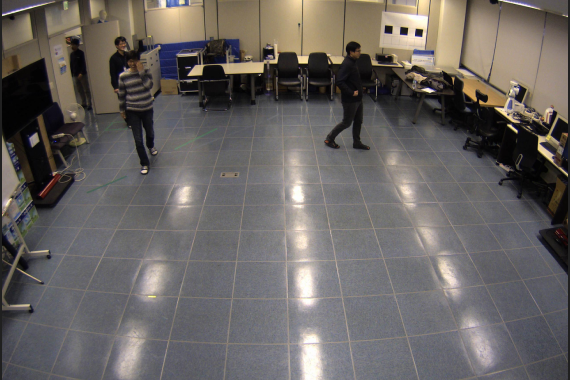 Tracking results
Detection results
Find 2-D PGPs
Input images
Detection Network
(D-Net)
Localization Network
(L-Net)
Min-Cost Network Flow based MCMTT
Perception and Intelligence Lab., Copyright  © 2015
8
DL-Net
Proposed Network
Perception and Intelligence Lab., Copyright  © 2015
9
Framework
Our strategy
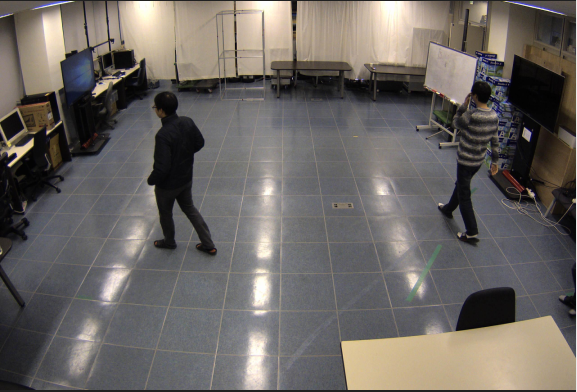 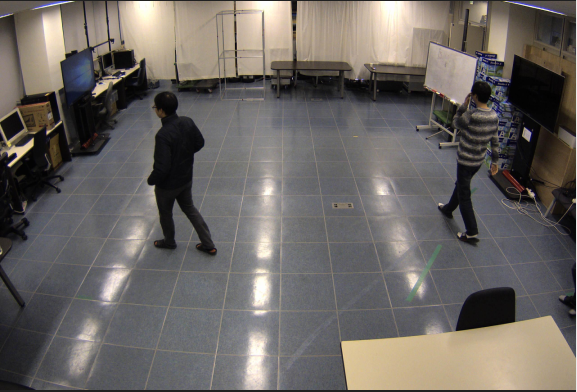 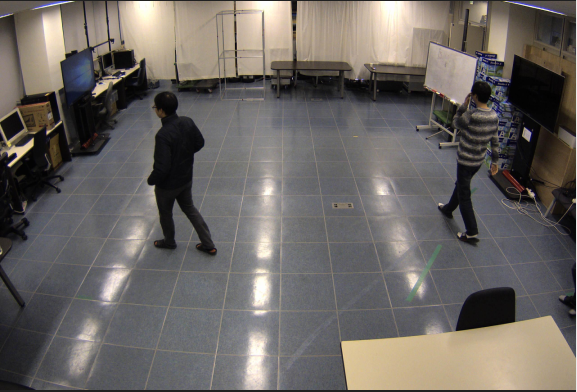 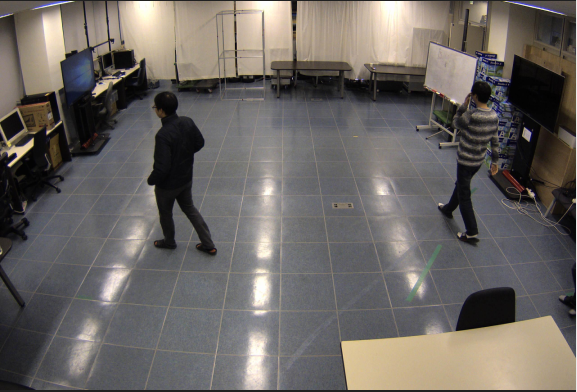 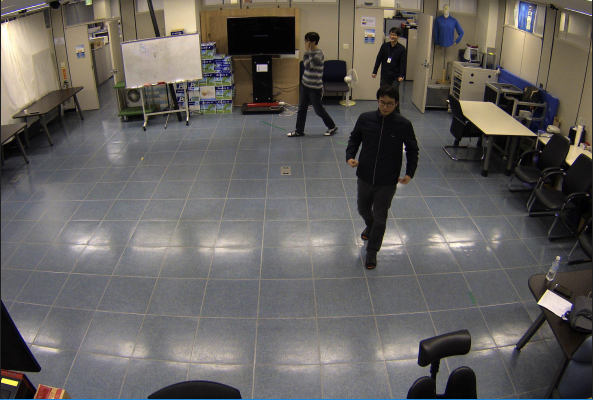 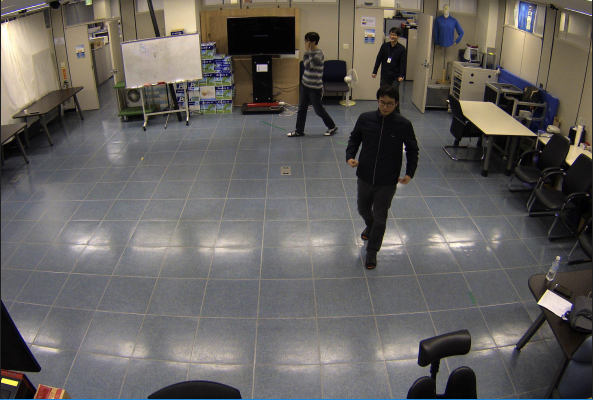 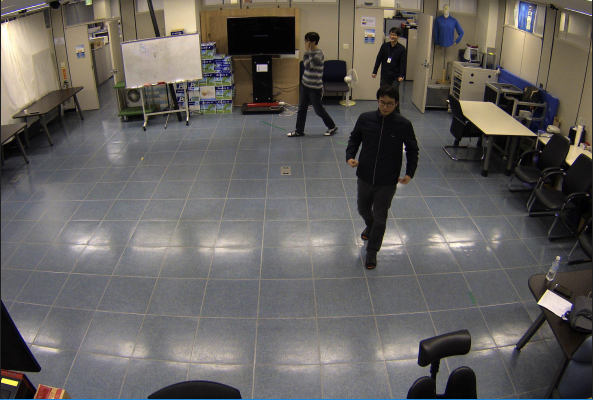 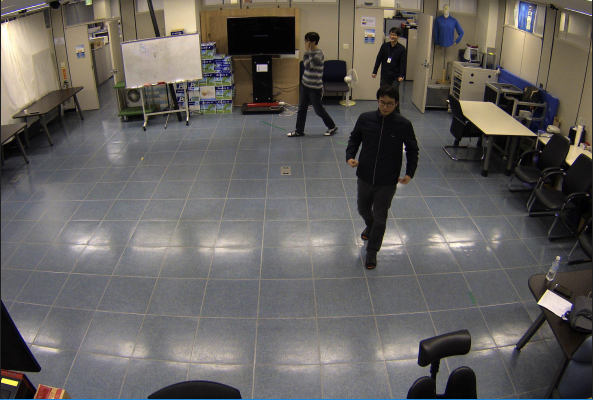 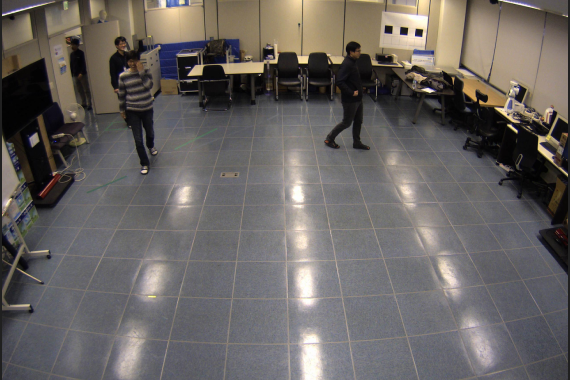 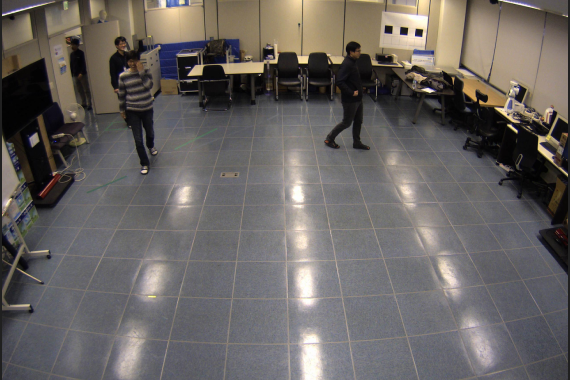 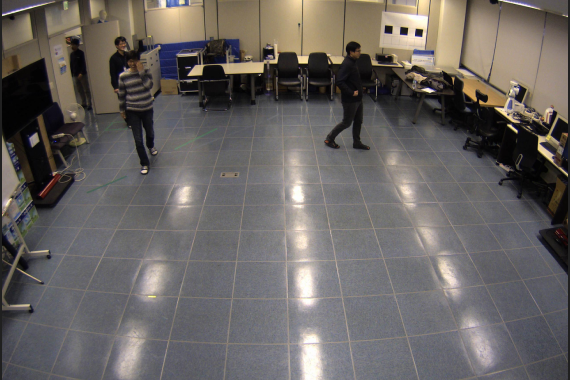 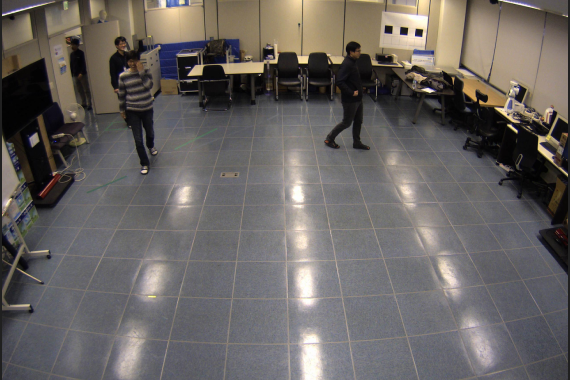 Tracking results
Detection results
Find 2-D PGPs
Input images
Detection Network
(D-Net)
Localization Network
(L-Net)
Min-Cost Network Flow based MCMTT
Perception and Intelligence Lab., Copyright  © 2015
10
Tracking Algorithm
Min-cost Network Flow
S
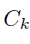 T
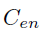 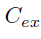 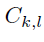 Perception and Intelligence Lab., Copyright  © 2015
11
Tracking Algorithm
Min-cost Network Flow
: one possible detection association in a frame
S
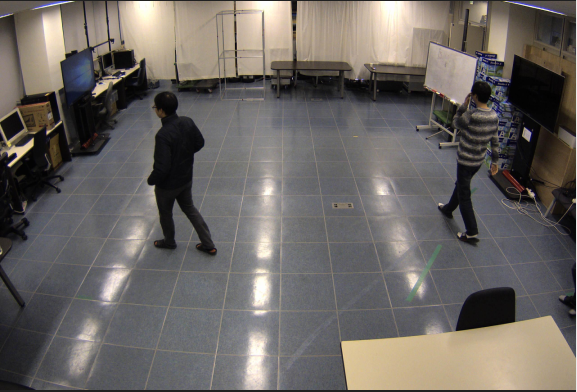 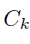 T
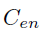 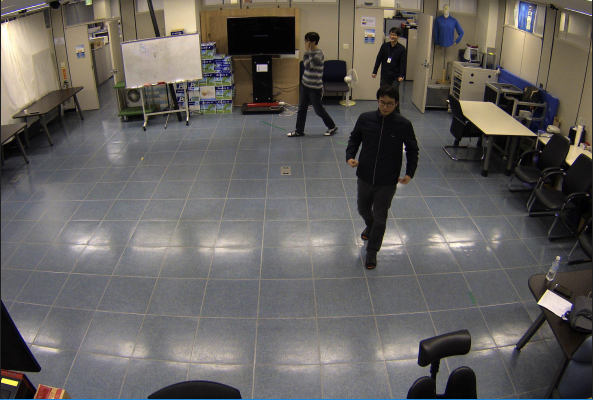 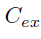 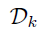 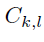 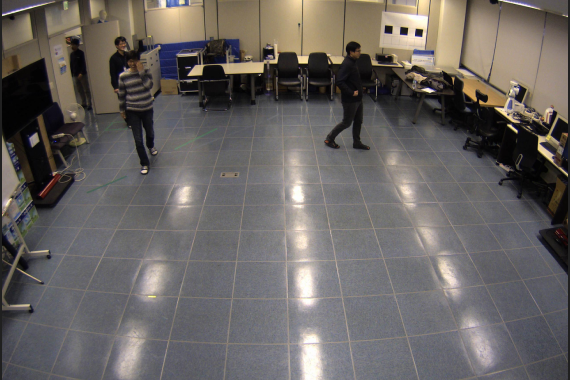 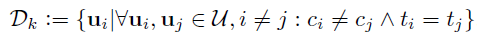 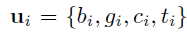 Perception and Intelligence Lab., Copyright  © 2015
12
Tracking Algorithm
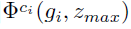 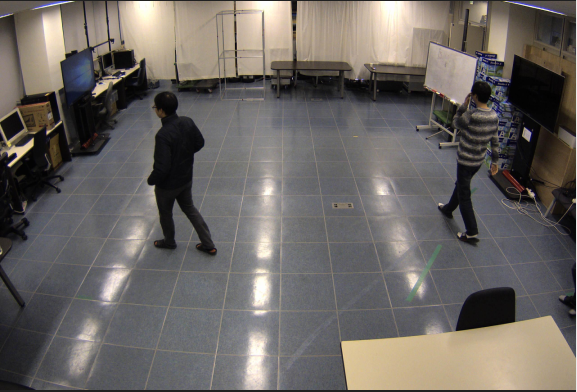 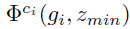 Perception and Intelligence Lab., Copyright  © 2015
13
Tracking Algorithm
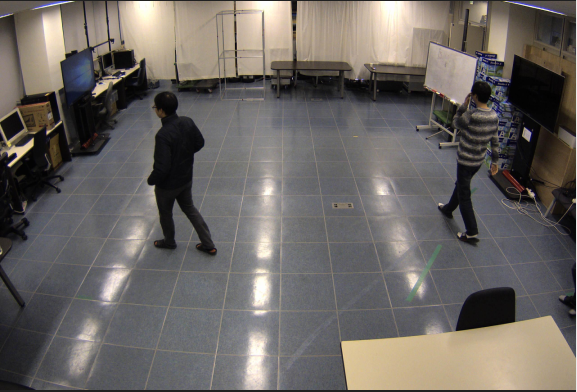 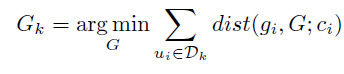 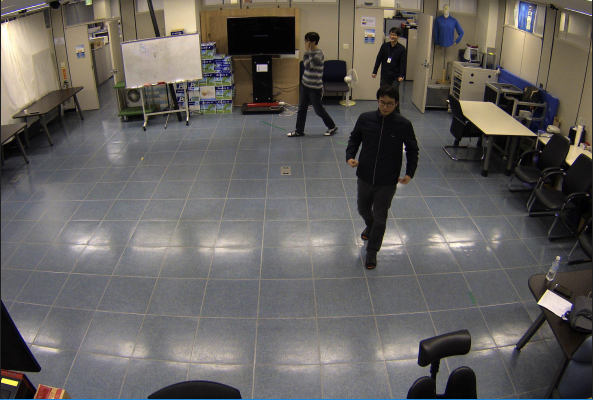 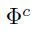 Center point of 3 lines
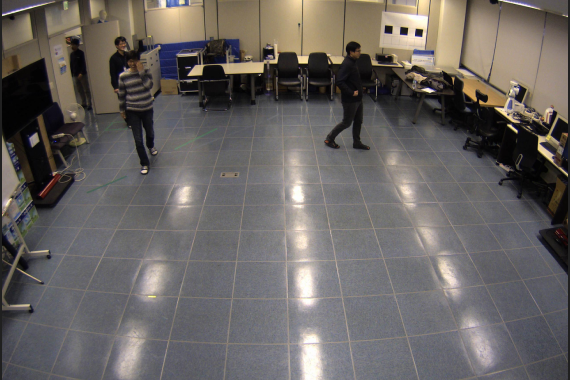 Perception and Intelligence Lab., Copyright  © 2015
14
Tracking Algorithm
Min-cost Network Flow
Define 3-D PGP




Design new reconstruction cost
Center point of 3 lines
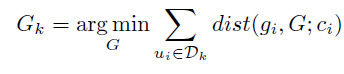 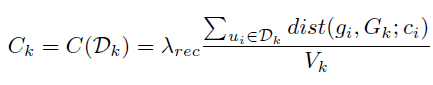 Sum of distance from 3-D PGP to each line
Perception and Intelligence Lab., Copyright  © 2015
15
Tracking Algorithm
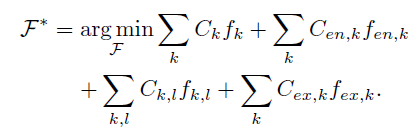 Perception and Intelligence Lab., Copyright  © 2015
16
Experiments
Dataset
Pets 2009
SNUPIL
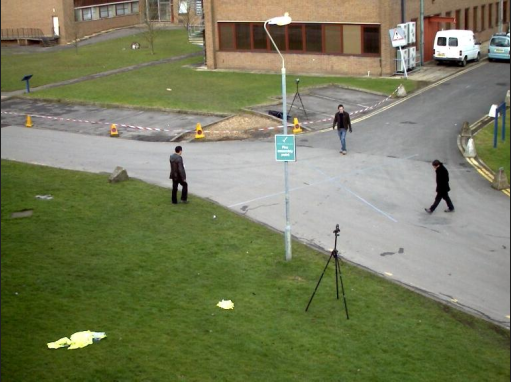 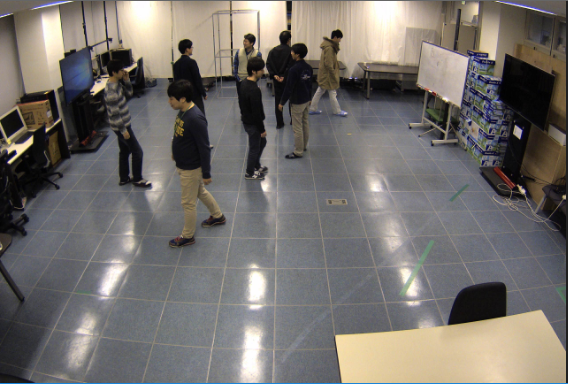 Perception and Intelligence Lab., Copyright  © 2015
17
Experiments
2-D PGP error
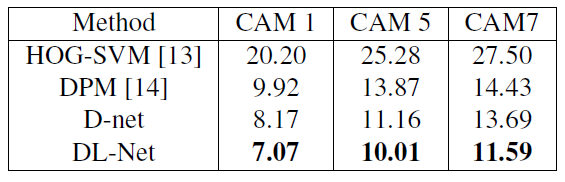 Perception and Intelligence Lab., Copyright  © 2015
18
Experiments
MCMTT performance
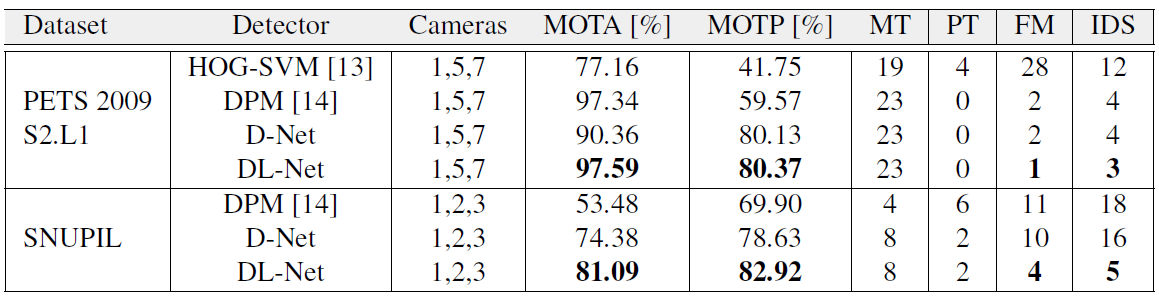 Perception and Intelligence Lab., Copyright  © 2015
19
Conclusion
In this paper, we have proposed a deep-learning network that simultaneously detects pedestrians and estimates their ground positions.
We have focused on the importance of pedestrian localization accuracy.
It is meaningful that enhancing the localization accuracy of detections significantly improves the performance.
Perception and Intelligence Lab., Copyright  © 2015
20
The End
Thank you
Perception and Intelligence Lab., Copyright  © 2015
21